Etapy dětského čtenářství
aneb Jsou patnáctiletí 
ještě dětmi?
Etapizace dětského čtenářství
Předčtenářská       Předškolní		- mladší (do 3 let)
etapa	           věk		- starší (3 – 6 let)

		   Mladší školní věk	- 1. fáze (6 – 8 let)
		   (prepubescence)	- 2. fáze (9 – 10 let)
				
Čtenářská	    Starší školní věk	- 1. fáze (11 – 12 let)	
etapa	   (pubescence)	- 2. fáze (13 – 15 let)

		     Adolescence (15 – 18/19/21)
		     Dospělost
Adolescence
Odlišný přístup zahraniční a české literární vědy
Young Adult Literature
České prostředí – příčiny vnímání adolescentů jako dospělých:
Jejich postavení ve společnosti i v právním řádu
Tradice literární vědy
Inklinace adolescentů k četbě pro dospělé (z vlastní vůle X vlivem školních požadavků)
Minimální původní česká produkce
Výjimky v dějinách české LDM
Ota Hofman
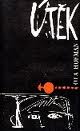 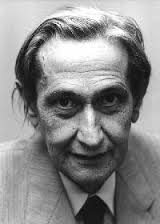 Útěk (1966)


Zajímavá současná alternativa:
Wolfgang Herrndorf: Čik
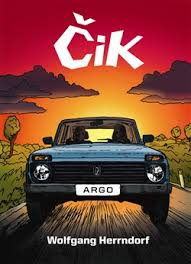 Hermína Franková
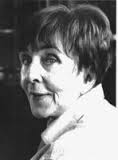 Blázni a Pythagoras (1966)
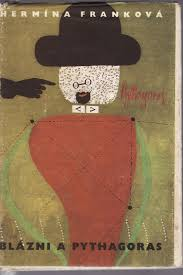 Jana Červenková
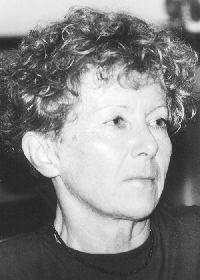 Semestr života (vznik 1971, vyd. 1981)
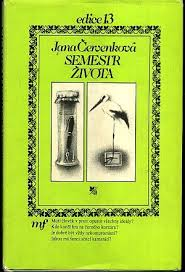 Ivona Březinová
Madona v kabátě (1997)
Madona bez kabátu (1998)
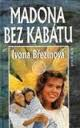 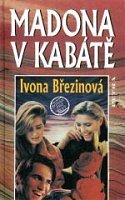 Základní charakteristika adolescentních čtenářů
Pokračuje proces utváření vlastní identity a osvojování si sociálních norem
 význam noetické a didaktické funkce literatury
Dle průzkumů čtenářství – první kategorie řazená mezi fáze dospělého čtenářství
Mj. Jiří Trávníček: Čtenáři a internauti. Obyvatelé České republiky a jejich vztah ke čtení (2010)
Struktura čtenářů 1524 let
Žánrová struktura četby
Knihy společné pubescentům a adolescentům
Knihy určené primárně dospělým
Díla intencionálně určená adolescentům
Zahraniční produkce
John Green
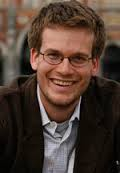 Mj. Printz Award
Hvězdy nám nepřály



Hledání Aljašky
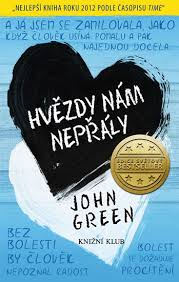 „Nejvtipnější smutný příběh“
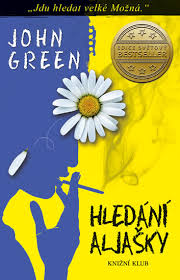 Český pokus o cenzuru
Ivona Březinová: Začarovaná třída
Josef Dobeš, Monika Šimůnková
X projekt BARFIE
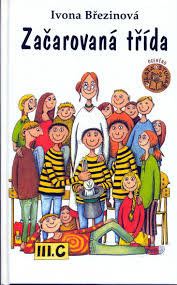 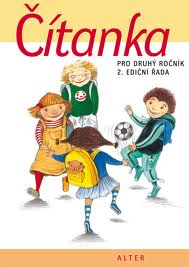 Jay Asher
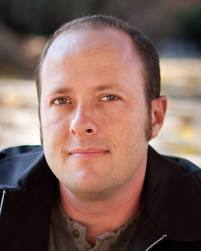 Proč? 13x proto
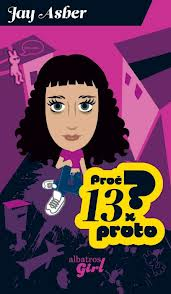 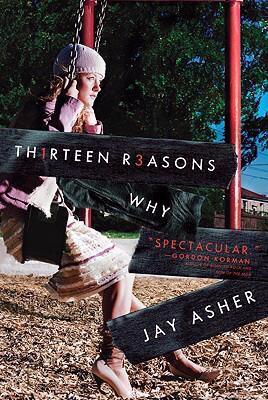 Katherine Patersonová
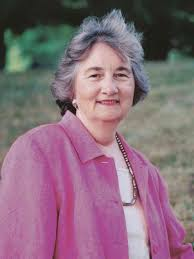 Most do země Terabithia
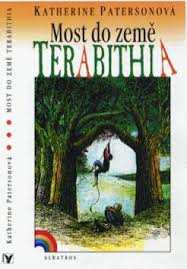 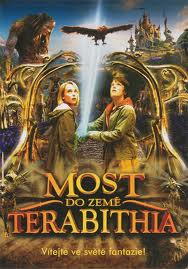 Patrick Ness
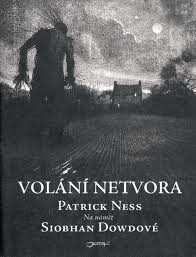 Volání netvora
Námět Siobhan Dowdové
Ilustrace Jim Kay
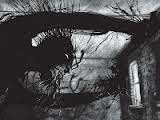 Astrid Lindgrenová
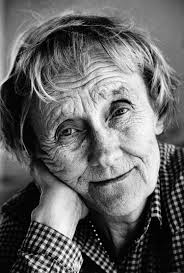 Bratři Lví srdce
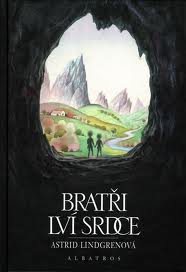 „Jednou jsem byla pozvána do nadace Erica, kde se mluvilo hodně o dětech a o smrti. Jeden mladý psycholog tam prohlásil, že by nikdy žádnému dítěti nečetl poslední řádku Bratrů Lví srdce. Protože prý je to divné, že bratři museli umřít dvakrát.
Na to jsem mu odpověděla: ‚Víte, čím víckrát umřete, tím líp si na to zvyknete.‘ Ale on v tom žádnou útěchu nespatřoval.
Když jsem přišla z toho setkání domů, zavolala holčička, co hraje Idu ve filmech o Emilovi, a řekla mi: ‚Právě jsem dočetla Bratry Lví srdce a moc vám děkuji, že jste napsala šťastný konec.‘
Takhle to prožívají děti.“					
(s. 289)
„Nevěřím ani na Nangijalu, ani na Nangilimu, nebo na nebe nebo na něco takového. … A vlastně je to tak i v knížce, že Suchárek umře na kuchyňském gauči až na poslední straně.
V Nangijale se děje to, co si představuje, že by mohl prožít, kdyby mu Jonatán neumřel při požáru. A když nakonec skočí, udělá to také ve fantazii.
Ano, je to tak, dospělý člověk ve mně ví, že to tak je, ale dítě ve mně to nepřijímá, a tak vám říkám, dětem to neříkejte, nebo vás praštím!“
												(s. 220)
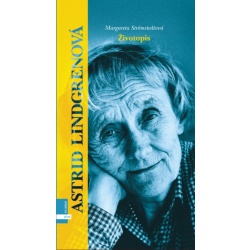 Poznámka: citace pocházejí z životopisu Astrid Lindgrenové od Margarety Strömstedtové (Albatros, 2006)
Jostein Gaarder
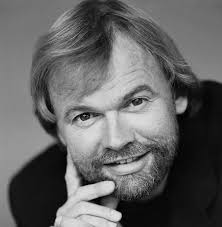 Jako v zrcadle, jen v hádance
Dívka s pomeranči
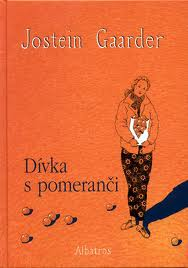 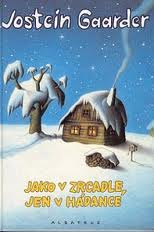 Stephen Chbosky
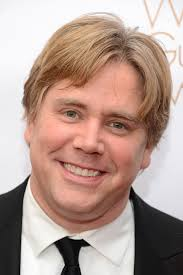 Ten, kdo stojí v koutě
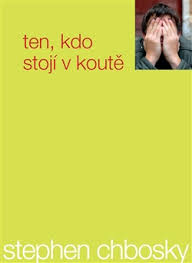 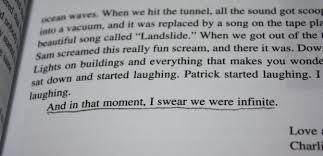 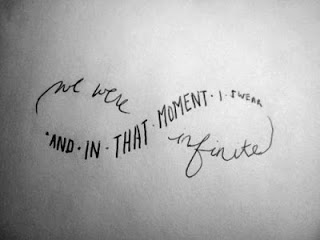 Současná česká tvorba
„Mám pocit,  že se na dospívající v beletrii trochu zapomíná. Je to skupina dobře sledovaná a respektovaná v časopisech, literatuře faktu, samozřejmě ve filmech, reklamě, v obchodních strategiích. Už dělají trh, v některých zemích jsou to už voliči, ale v beletrii – alespoň v některých zemích – zůstávají jakoby stranou. Snad je to proto, že jsou neuchopitelní. Už nepotřebují ‚roztomilé žvatlání‘, dokážou akceptovat jazyk dospělých a mnohá jejich témata, ale nejsou ještě za prahem dospělosti. Přešlapují na něm. Zažívají proces, který se odehrává v několika letech. Dospělost přece nepřichází v den osmnáctin, pro někoho ani v jedenadvaceti letech. Vývoj je doprovázen zraňujícími, ale i silně emotivními zážitky. Myslím, že této kategorii čtenářů se musíme víc a upřímněji věnovat. Brát je se vší vážností a důstojností. Jsou to oni, kdo mají za pár let číst literaturu pro dospělé. Kde jinde se to mají naučit než na kvalitních knížkách pro mládež?“
I. Procházková, Host, č. 10, 2009, s. 13.
Iva Procházková
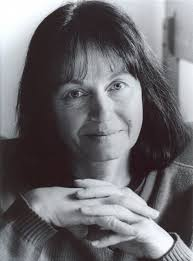 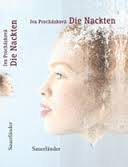 Soví zpěv
Nazí
Uzly a pomeranče
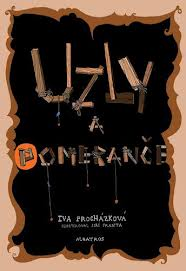 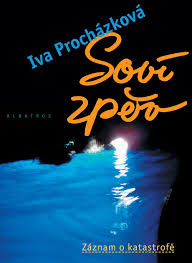 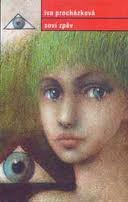 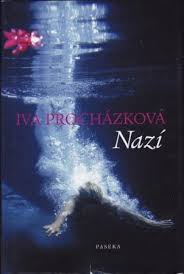 Ivona Březinová
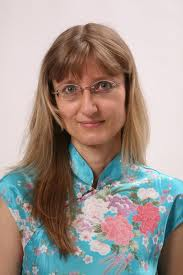 Držkou na rohožce
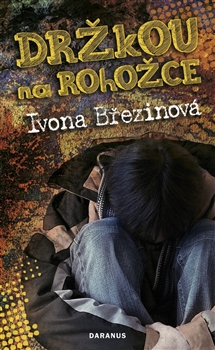 Lucie Lomová
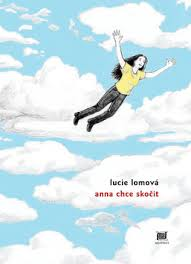 Anna chce skočit
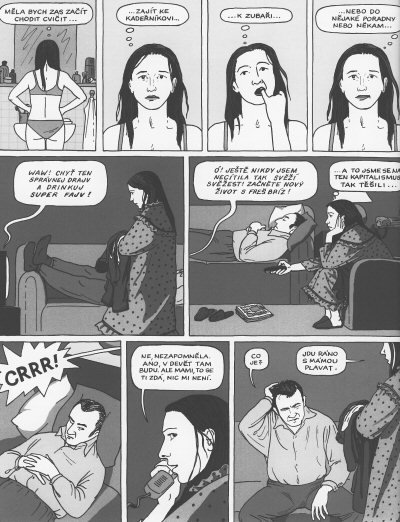 Téma další části:
Trendy současné literatury pro dívky